#CUC2017
Ogledni sat: Engleski jezik
“Let’s talk about advertising”
(2.r. srednje škole)
Marijana Smolčec, prof. mentor
Gimnazija Bernardina Frankopana
Web alati
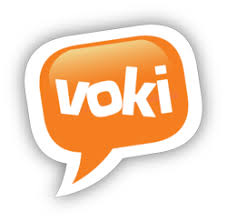 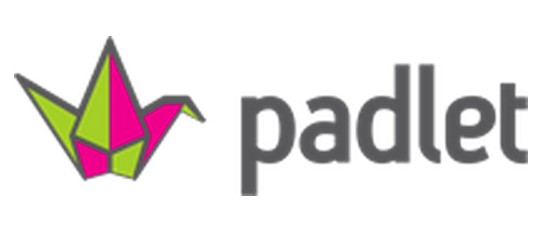 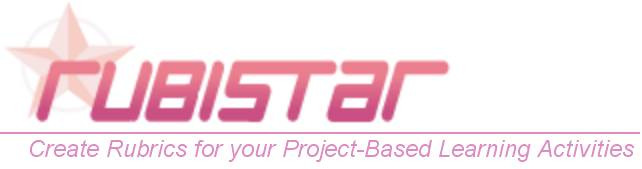 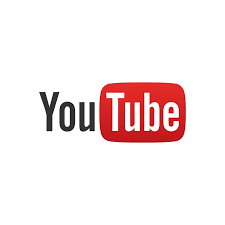 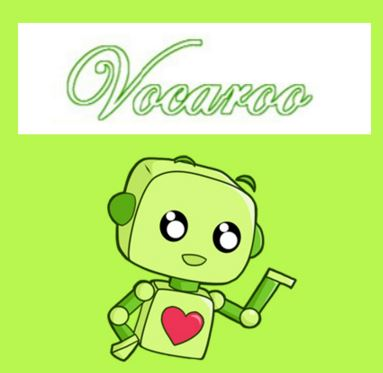 Nastavna jedinica: Advertising 
(trajanje do 3 školska sata)
UVOD - Warm up activities (pretraživanje video reklama na Youtube i dijeljenje video isječaka na PADLET zidu)
RASPRAVA o reklamama - pregledavanje nekih reklama
SNIMANJE vlastite reklame prema zadanim kriterijima (Voki, Vocaroo)
DIJELJENJE reklame na novom PADLET zidu
RAD U GRUPI/PARU - analiza audio reklama prema
EVALUACIJA - (pomoću Rubistar kriterija)
Učenički primjeri
Ena’s opinion on advertising                   Glorija’s radio commercial /ad
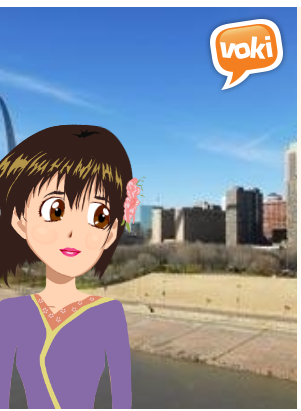 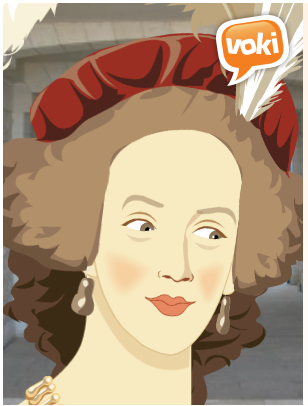 Padlet - Let’s talk about advertising
A sada vi….
Let’s talk about advertising